SUA MISERICÓRDIA SE ELEVA ATÉ OS CÉUS
Lição 7 para 17 de fevereiro de 2024
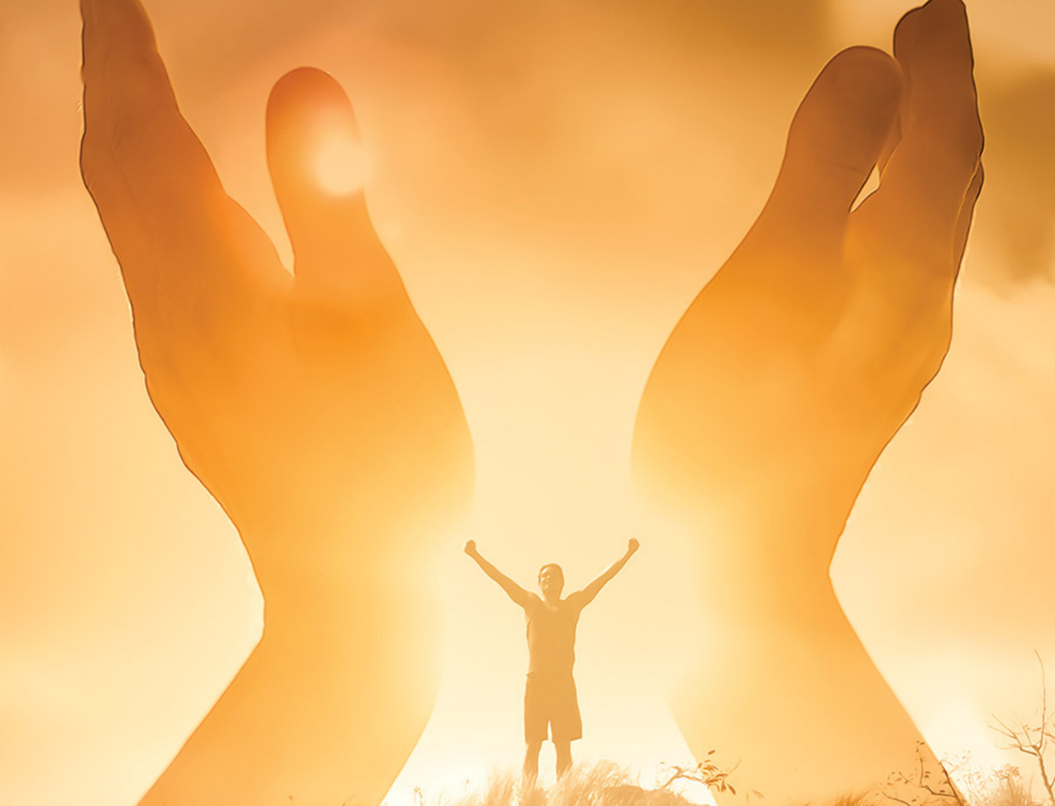 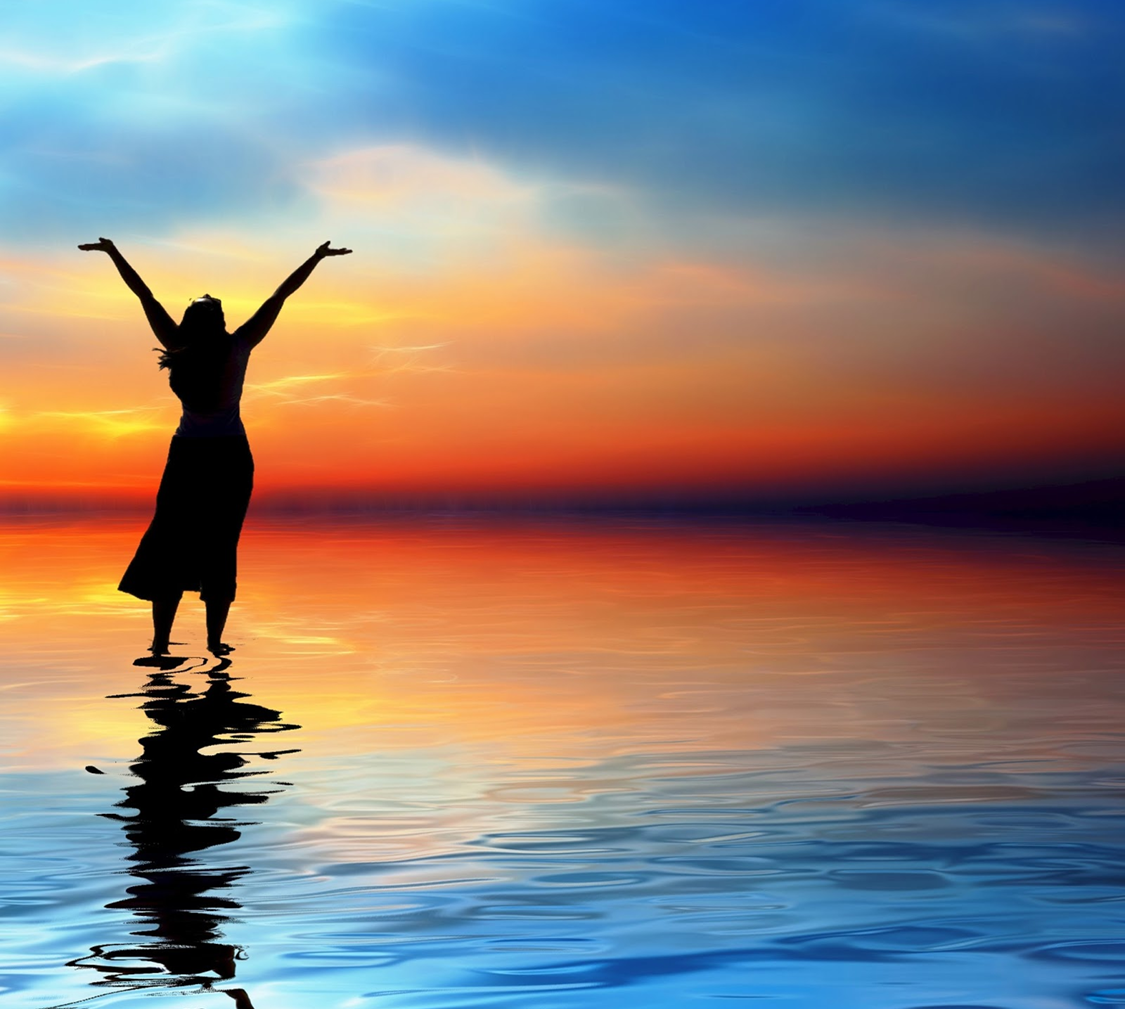 “Te louvarei entre os povos, ó Senhor; Cantarei de Ti entre as nações. Porque o teu amor é grande até os céus, e até as nuvens a tua fidelidade”
(Salmo 57:9, 10)
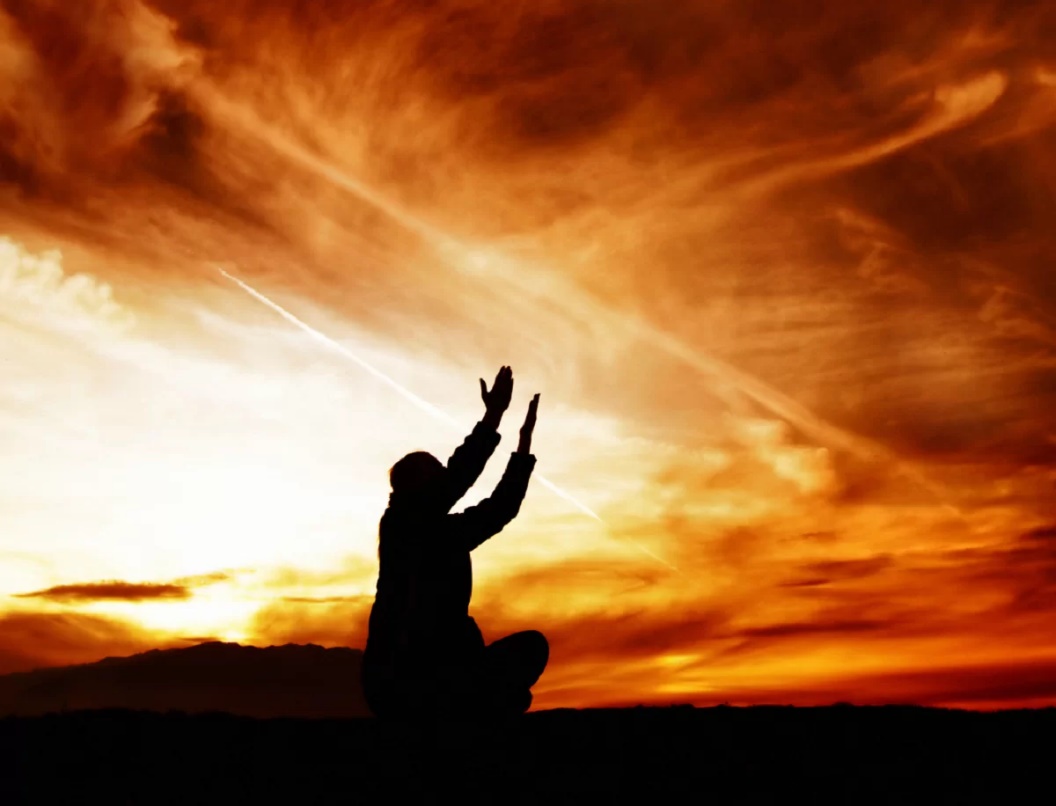 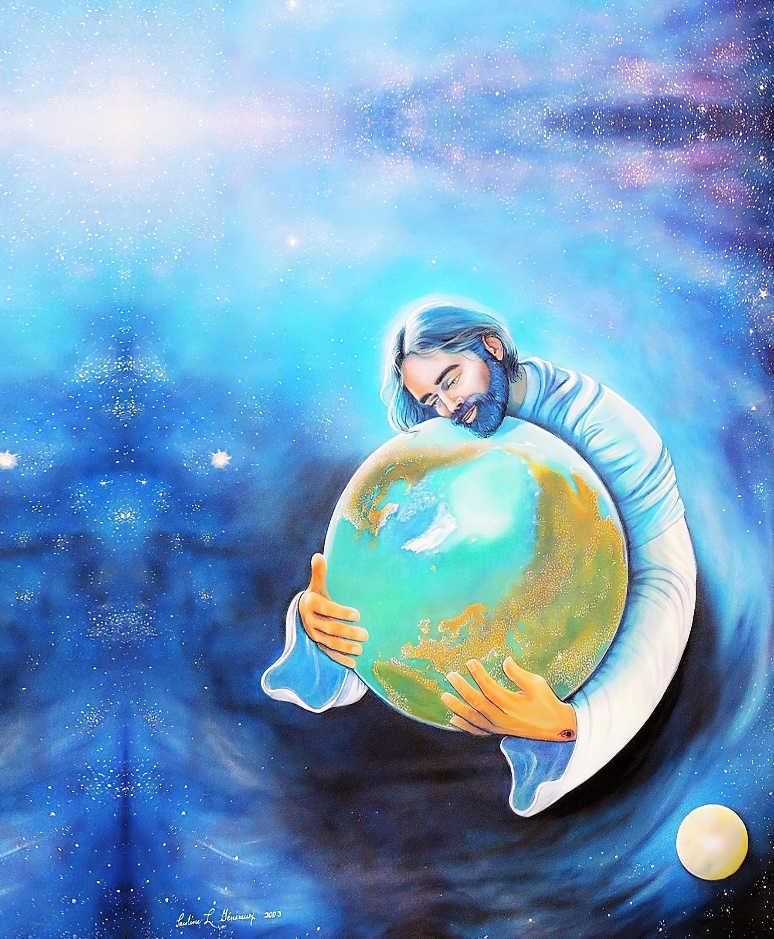 O que significa para mim que o amor de Deus é eterno?
Em que consiste esse amor?
Quais são os benefícios para mim?
Como posso responder a esse amor?
O Amor de Deus:
	Amor que perdura para sempre (Salmo 136).
	Amor que transforma (Salmo 51).
	Amor que perdoa (Salmo 130).
Resposta humana ao amor de Deus:
	Louvor e Confiança (Salmos 113 y 123).
	Benção e Admiração (Salmo 103).
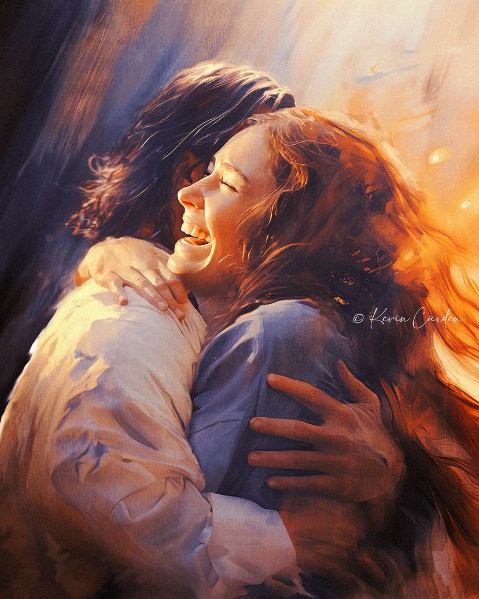 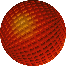 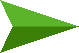 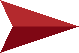 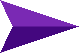 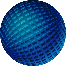 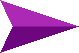 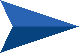 O AMOR DE DEUS
AMOR QUE PERDURA PARA SEMPRE
“Dai graças ao Senhor, pois ele é bom; Seu grande amor dura para sempre” (Salmo 136:1 NVI)
O Salmo 136 é um canto antifonal. Em cada um de seus 26 versículos, uma parte do coro louva a Deus e a outra parte responde com a razão que justifica esse louvor: "Porque a sua misericórdia dura para sempre”.
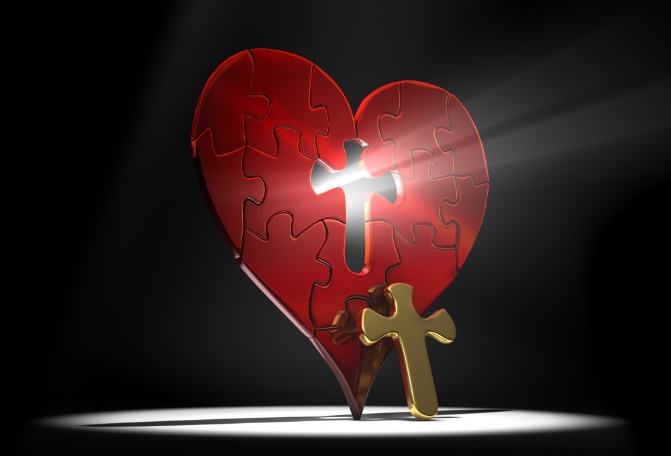 A palavra hebraica traduzida como "misericórdia" pode ser traduzida como "amor-bondade", "amor". O que Deus faz, movido por Seu amor eterno?
O amor de Deus não afeta apenas aqueles que O amam, pois Ele "alimenta toda criatura viva" (Sl. 136:25). Contemplando esse amor, o salmista começa e termina seu hino convidando-nos a louvar a Deus(Sal. 136: 1, 26).
AMOR QUE TRANSFORMA
“Cria em mim, ó Deus, um coração puro, e renova um espírito reto dentro de mim” (Salmo 51:10)
O Salmo 51 foi escrito por Davi "quando, depois que ele veio a Bate-Seba, o profeta Natã veio até ele" (sobrescrito). Até então, os arrependimentos haviam devorado a alma de Davi. Agora ele abriu seu coração para Deus e confessou seu pecado sem atenuá-lo ou justificá-lo, ciente de sua incapacidade de parar de pecar (Sal. 51:3-5).
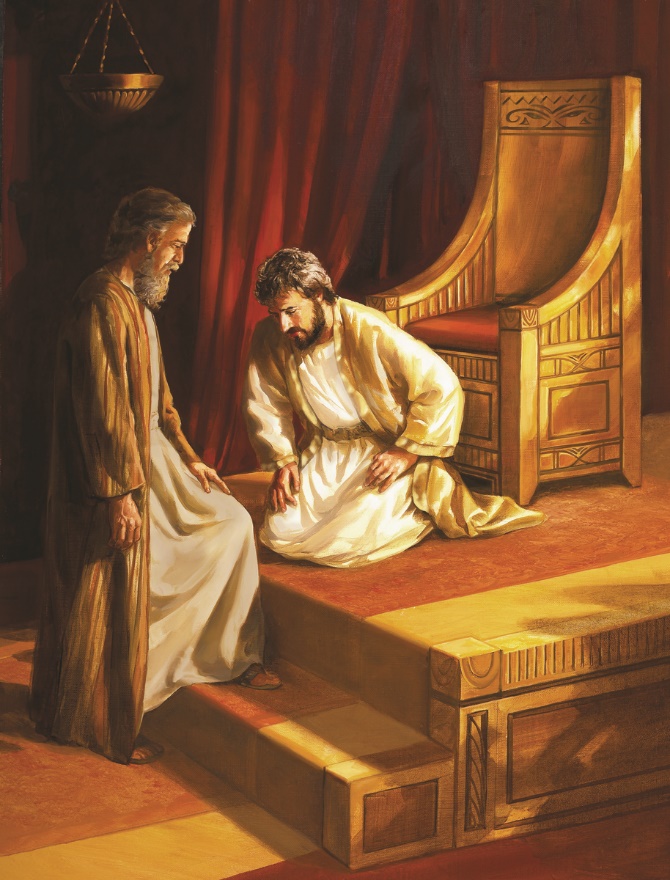 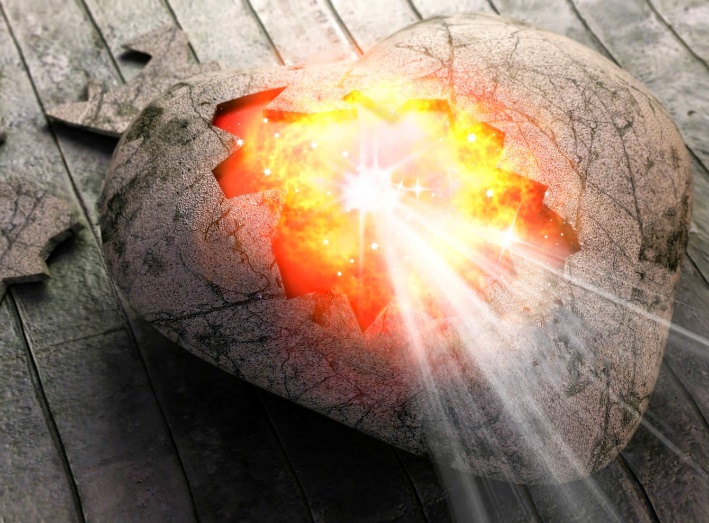 Sabia que, por causa de Seu grande amor, Deus limparia seu pecado e apagaria completamente sua transgressão (Sl. 51:1-2, 7-9) Mas, surpreendentemente, Davi vai além. Não se contenta com o perdão. Se não houver mudança em nossas vidas, seguimos incapazes de parar de pecar. Precisamos de uma transformação.
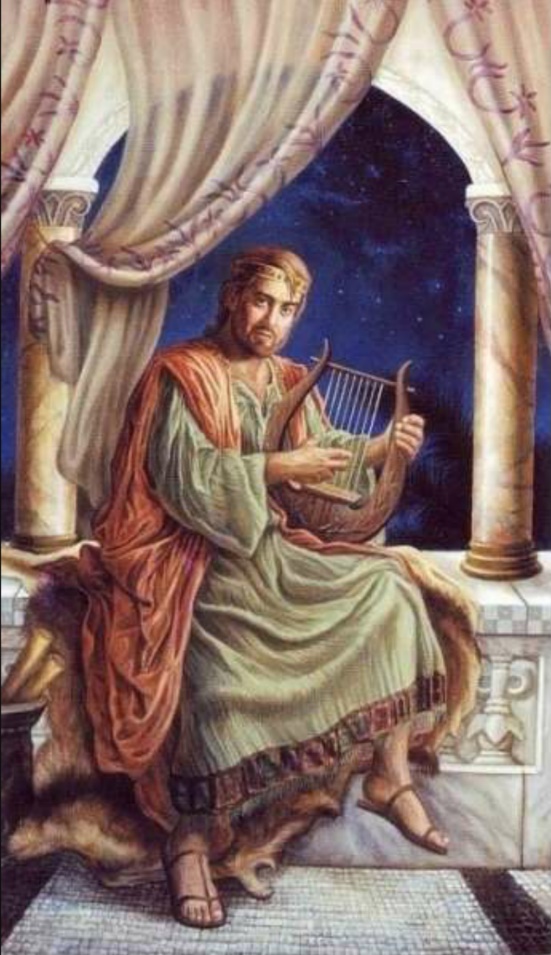 Deus pode e quer fazer esse milagre: criar um coração limpo e um espírito reto em nós (Sal. 51:10).
O perdão e a renovação do nosso ser resultam em alegria, testemunho, cântico e louvor (Sl. 51:12-15). E Deus se alegra em receber nosso humilde louvor de amor (Sal. 51:16-19).
AMOR QUE PERDOA
“SENHOR, se olhares para os pecados, quem, Senhor, poderá suportar? Mas em Ti há perdão, para que sejas reverenciado” (Salmo 130:3-4)
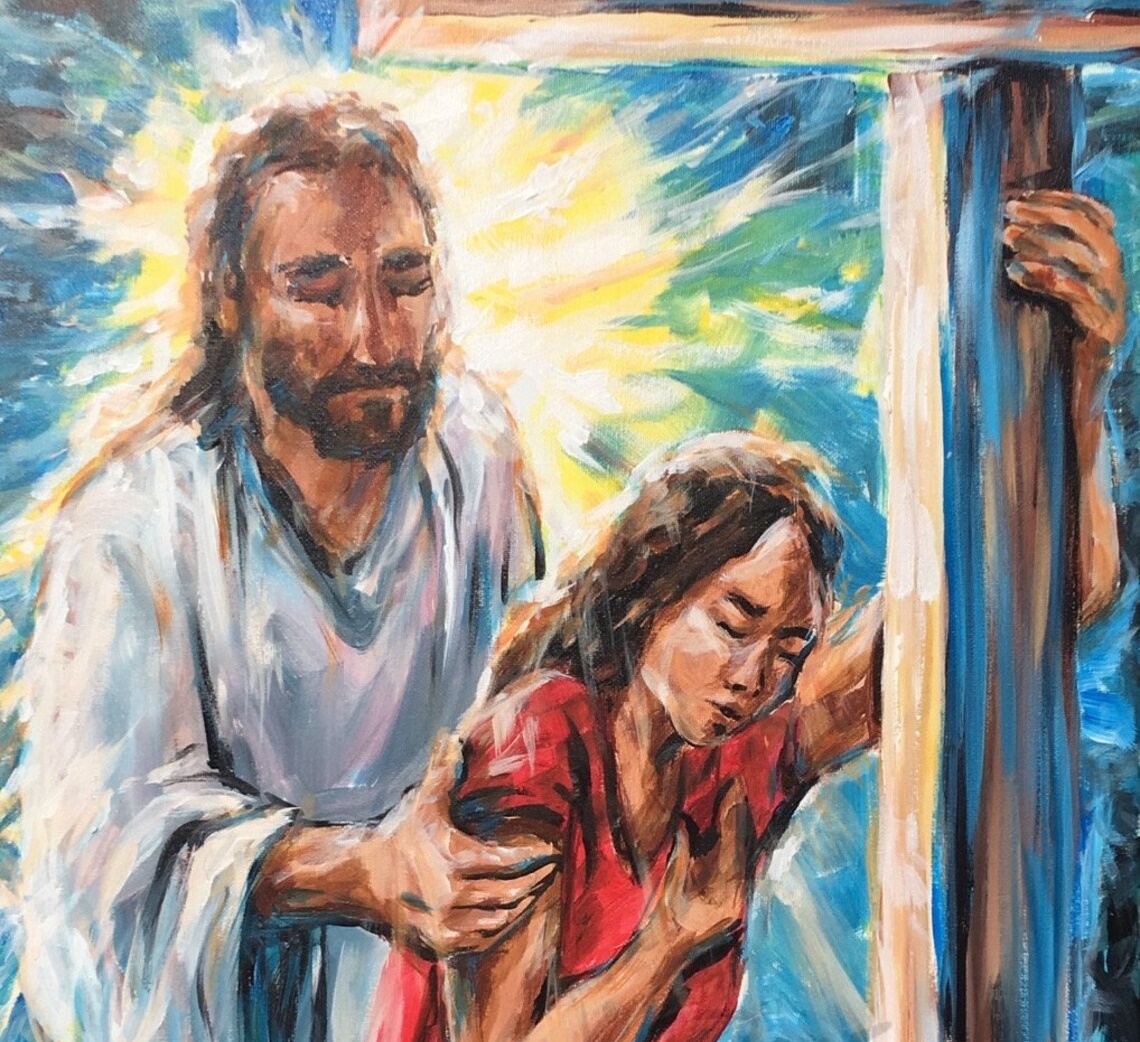 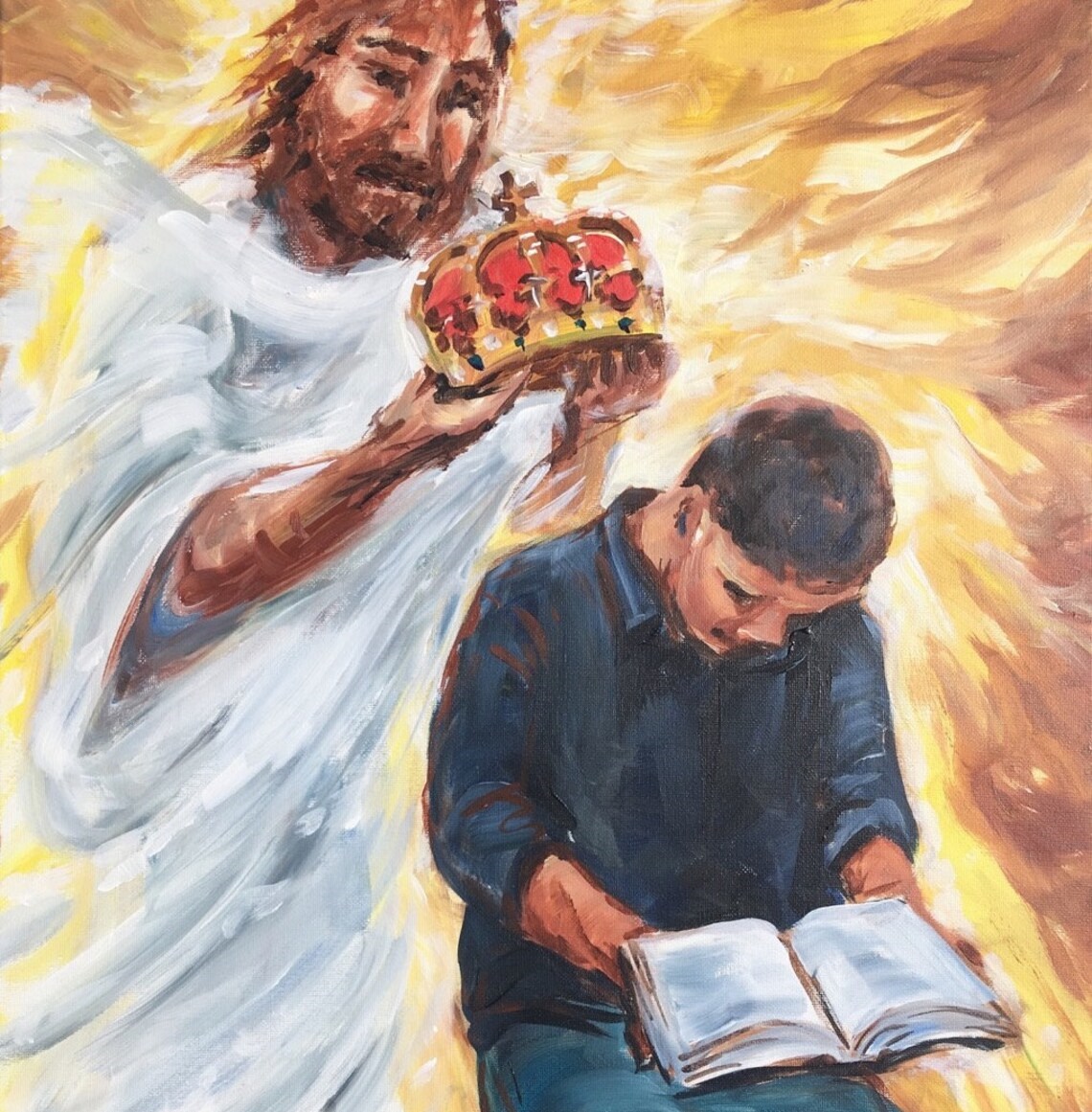 “Devemos nos esconder em Cristo, confiar no seu amor, crer dia após dia que Ele nos ama com um amor que é infinito. Não deixe que nada o desanime e entristeça. Pense na bondade de Deus. Lembre-se de seus favores e bênçãos. [...]
Que o louvor ao Senhor esteja sempre em nossos corações, em nossas mentes e em nossos lábios”
E. G. W. (Levante seus olhos, 16 de janeiro)
RESPOSTA HUMANA AO AMOR DE DEUS
LOUVOR E CONFIANÇA
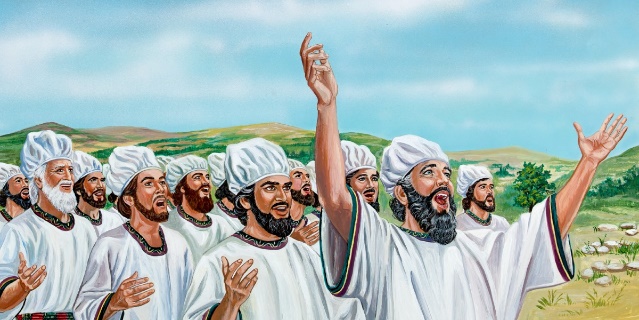 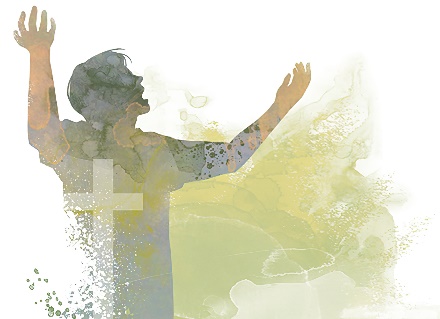 “Louvai, servos de Jeová, louvai o nome de Jeová” (Salmo 113:1)
Que motivos os Salmos 113 e 123 nos dão para louvar e confiar no Senhor?
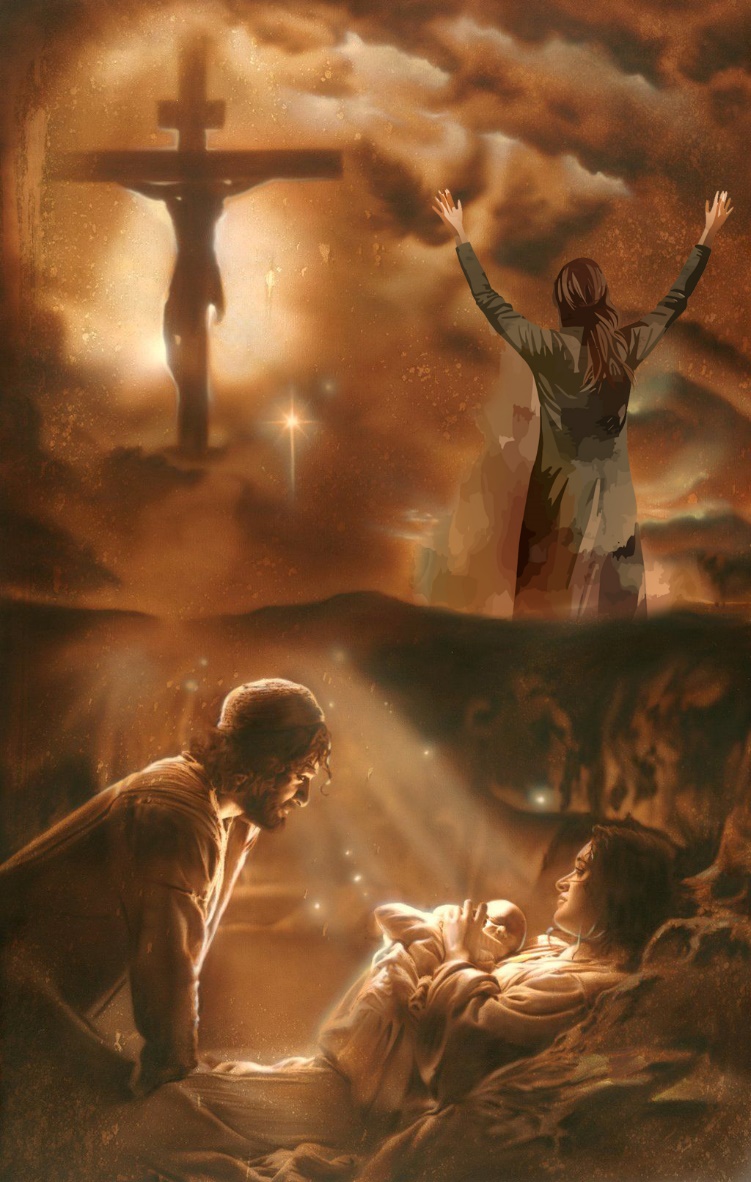 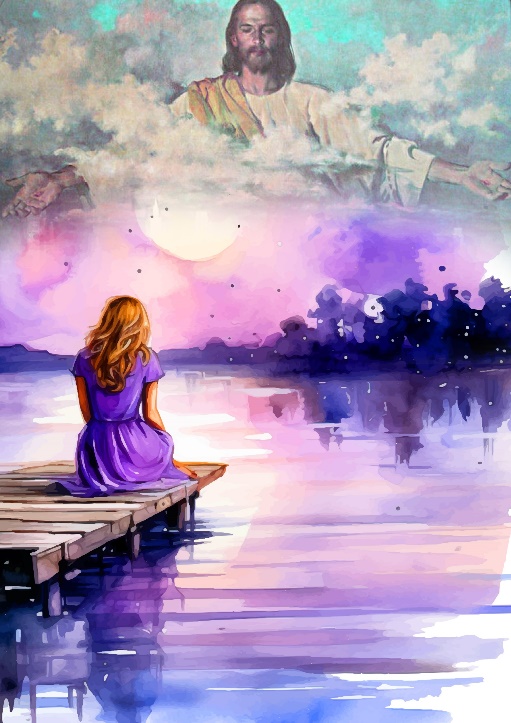 Em suma, louvamos a Deus por Seu poder, por Seus milagres, por Seu amor e por se humilhar, apesar de Sua grandeza.
Na Cruz podemos ver, juntos, todos esses atributos divinos. Seu grande amor levou Jesus a humilhar-se "até a morte" por nós (Fp 2:8). Isso não é louvável? Não devemos confiar plenamente neste Salvador poderoso e amoroso?
BÊNÇÃO E ADMIRAÇÃO
“Bendiz, minha alma, a Jeová, e não se esqueça de nenhum de seus benefícios” (Salmo 103:2)
Que benefícios nos outorga o Senhor?
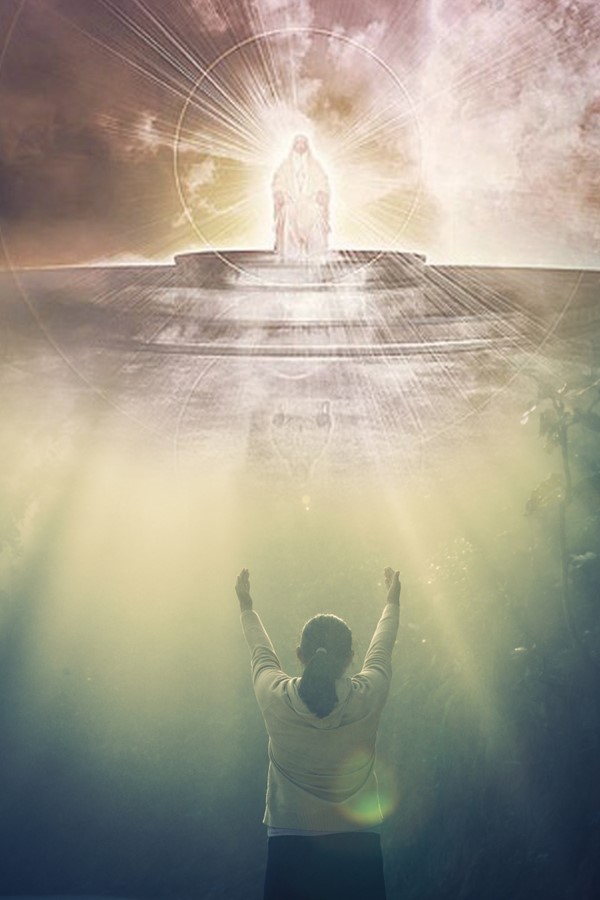 Em resposta a essas bondades, nos unimos aos anjos para bendizer o Senhor (Sl. 103:19-22). O louvor começa quando alguém reconhece a majestade e as obras de Deus e responde em adoração à Sua bondade, misericórdia e sabedoria.
“Não deves sucumbir ao desânimo. O coração fraco será fortalecido; Os desanimados terão esperança. Deus cuida ternamente de Seu povo. Seus ouvidos estão abertos para seu clamor. [...] O nosso dever é fazer a nossa parte, no nosso lugar, e viver... com humildade aos pés da cruz e para ser fiel, vivendo piedosamente diante dEle. Ao fazê-lo, não nos envergonharemos, mas nossas almas confiarão em Deus com santa ousadia. [...]
Meu coração está determinado em sua confiança em Deus. Temos um Salvador poderoso. Podemos alegrar-nos na sua rica plenitude. Desejo ser mais devoto e consagrado a Deus”
E. G. W. (Refletindo  Jesus, 3 de dezembro)